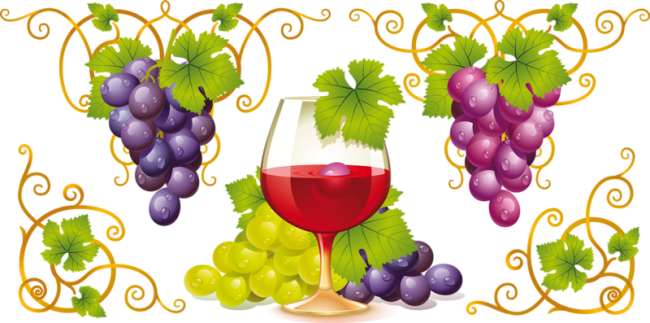 ДИПЛОМНАЯ РАБОТА
на тему:

«Влияние системы винограда на агробиологическую характеристику сорта   
 Каберне Северный в условиях хозяйства»
Преподаватель: Дрюкова Надежда Васильевна
Студентка:  Черных Юлия
Полувеерная формировка
Малая чашевидная формировка по годам
Варианты опыта
В-1 Принятая технология (контроль) полувеерная формировка схемы посадки 3×1,5 м. 
В-2 Новая технология штамбовая малая чашевидная формировка на упрщенной однопроволочной шпалере 3×1м. 
Рисунок – 2 Схема опыта
В одной повторности 10 учетных кустов
Малая штамбовая чашевидная формировка
Сорт Каберне Северный
Вид плантации в контрольном варианте сорта Каберне Северный
Уборка урожая.
Переработка винограда.
Обработка винограда.
Прополка в рядах.
Продуктивность куста сорта Каберне Северный  /5ББ в новом варианте
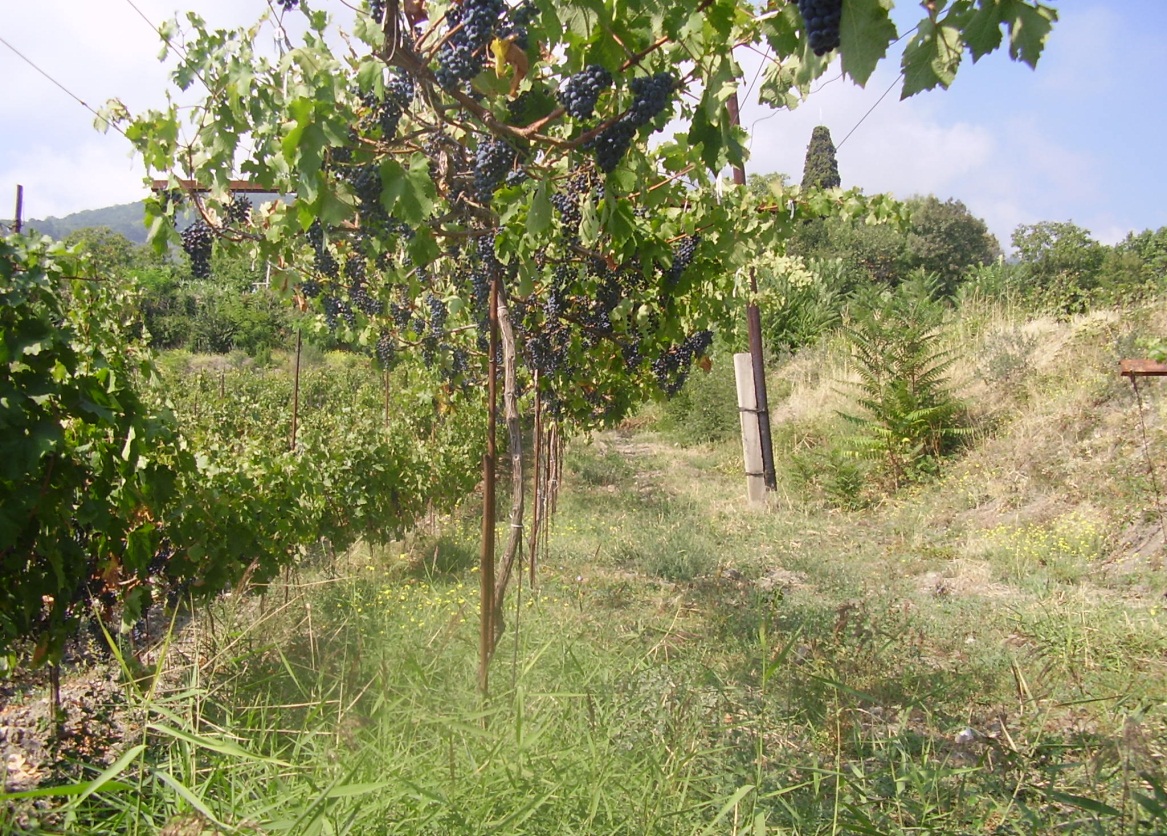 Экономическая эффективность возделывания сорта Каберне Северный при разных системах ведения винограда ООО «Карба», 20116-18гг.
Рекомендации производствуВ условиях Ростовской области ООО «Карба» для снижения трудовых затрат, упрощения условий труда, получения более высоких урожаев, хорошего качества и высокой  экономической эффективности целесообразно закладывать   виноградники при схеме посадки  3х1,0, формирование высокоштамбовой малой чашевидной формировки со свободным свисанием побегов упрощенной однопроволочной шпалере высотой 100 см и ведение однолетнего прироста.
Спасибо за внимание.